Captatio Benevolentiae
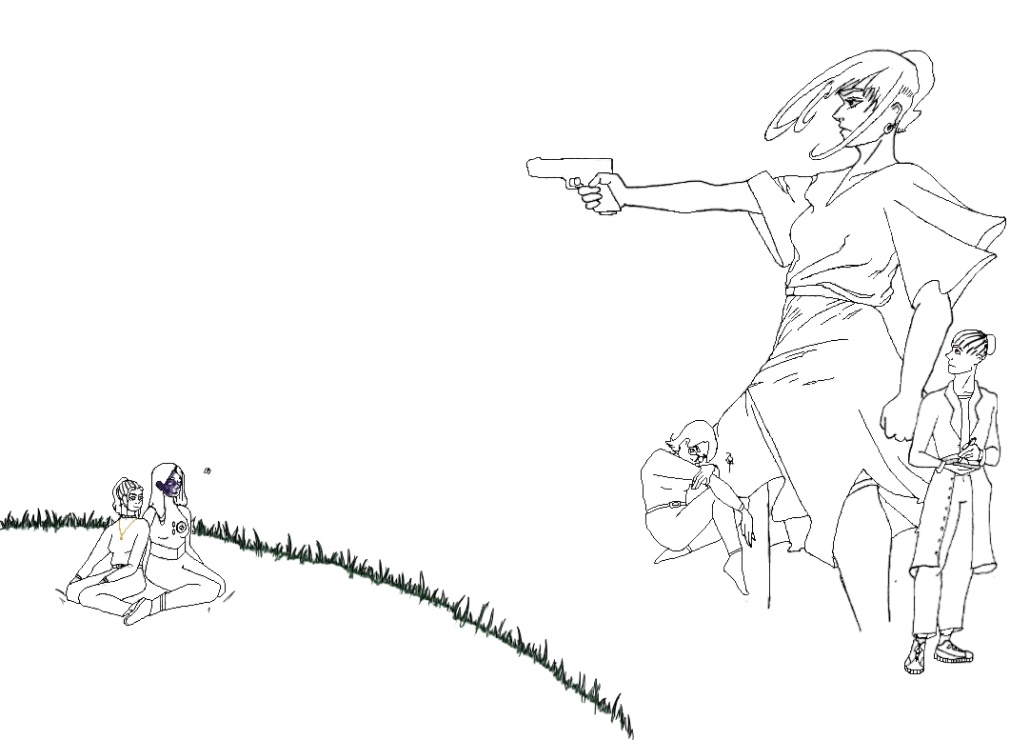 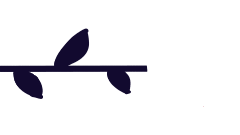 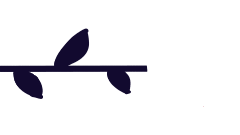 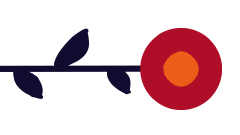 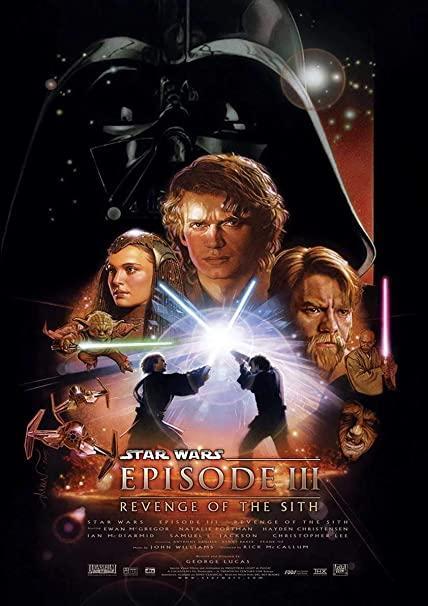 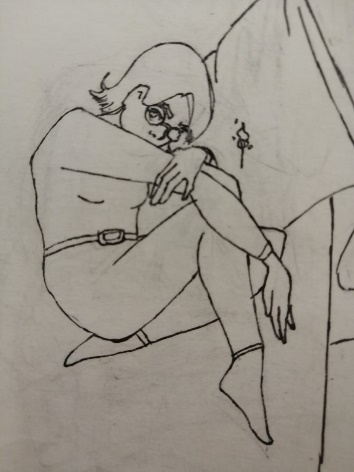 Affiche de L’arroseur arrosé-Louis Lumière, imprimerie Pichot, Paris, 1896.
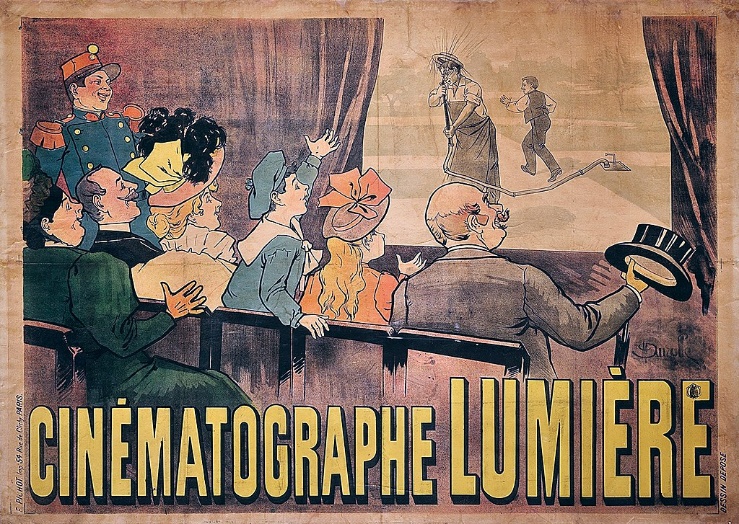 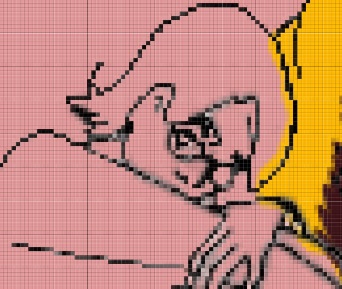 Affiche de Star Wars III
κάθαρσις
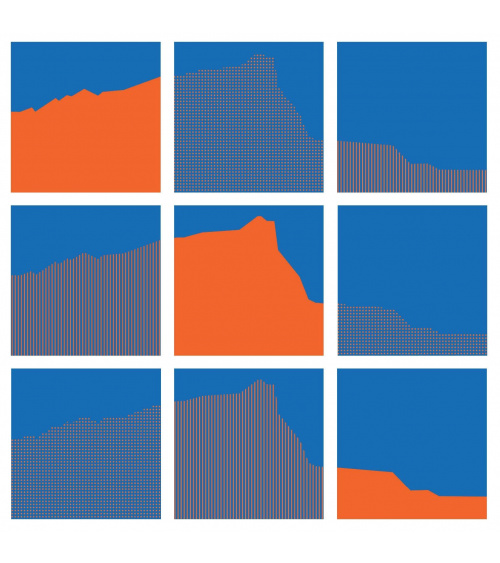 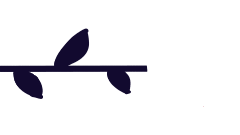 Vera Molnar  Sainte-Victoire Interchangeables (orange et bleu), sérigraphie, 2017
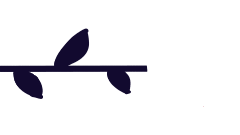 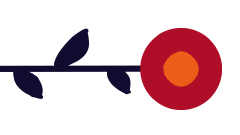 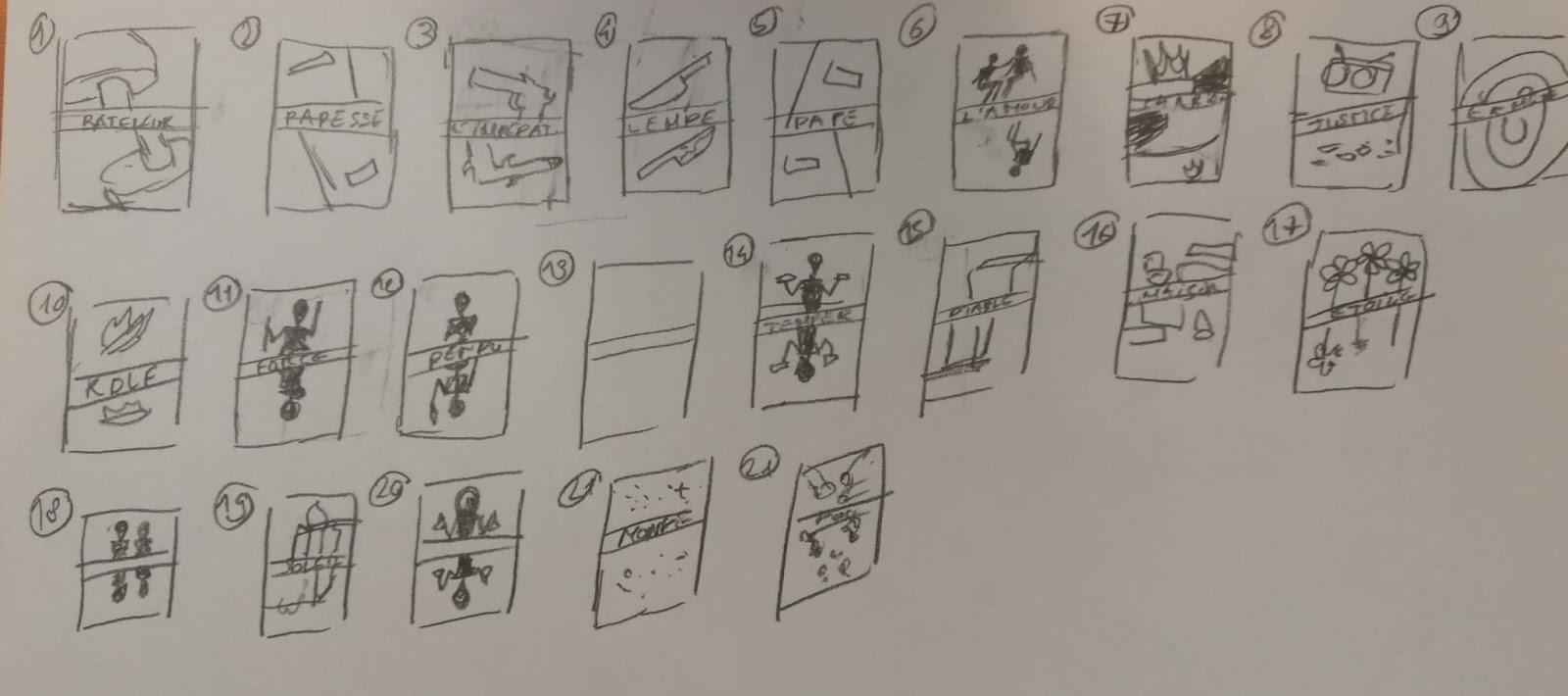 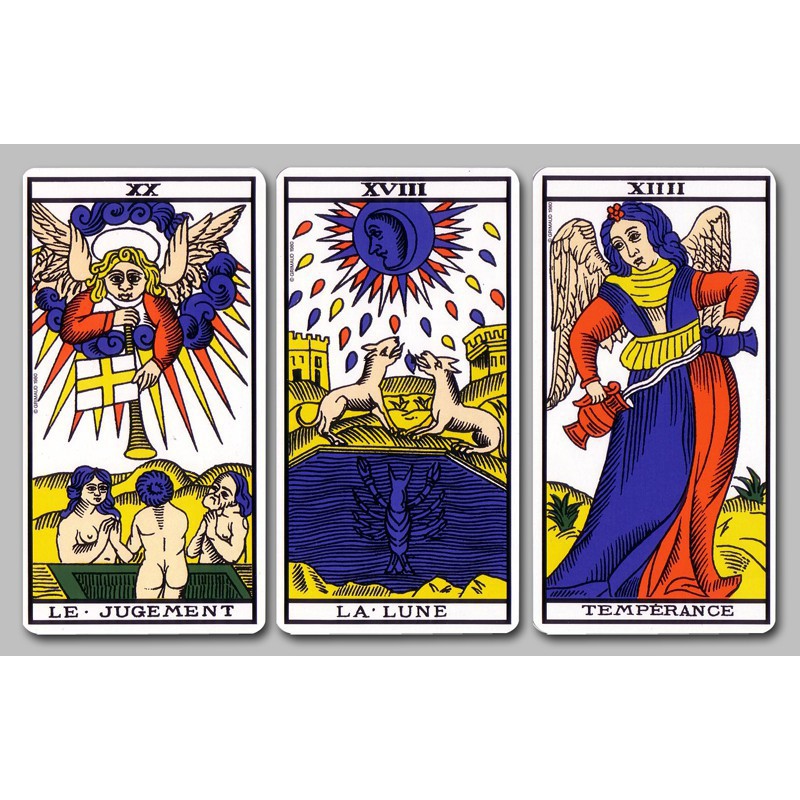 Exemple d’arcanes de tarot
Croquis préparatoires
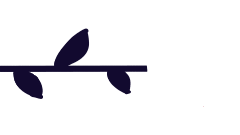 Identification
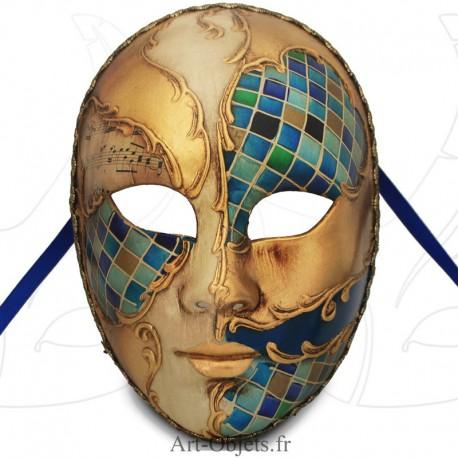 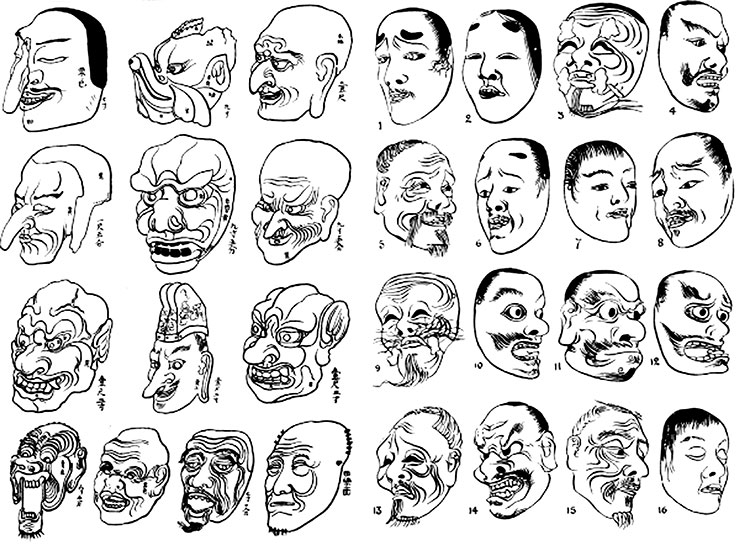 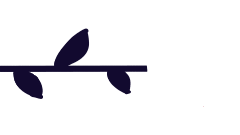 Croquis préparatoires
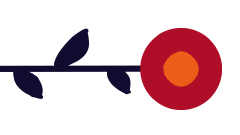 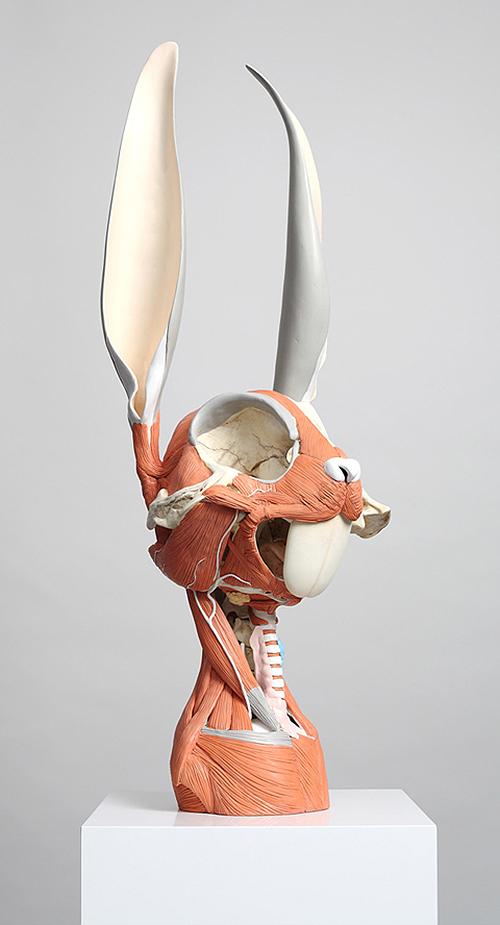 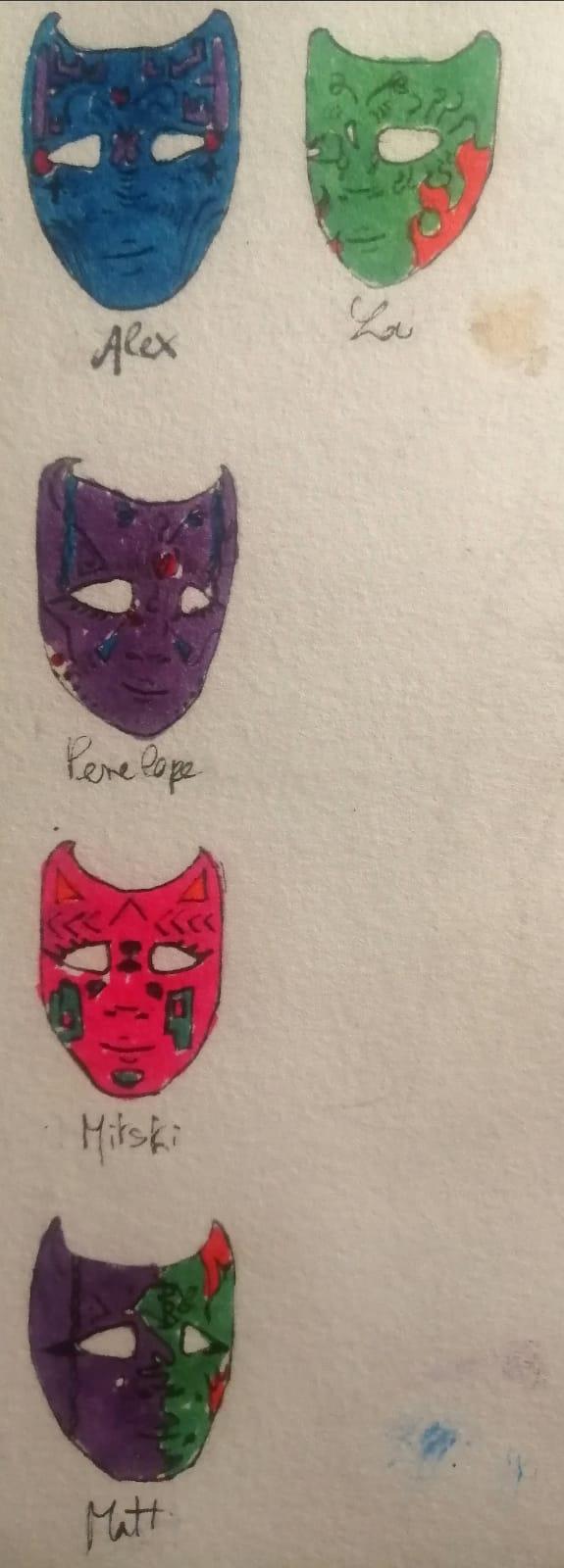 Masque de Venise
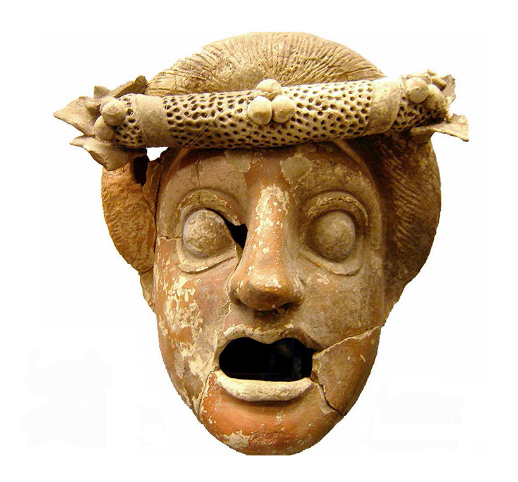 Masques de Nô
Lee Hyung-koo
Masque antique